MANAJEMEN PRODUKTIVITAS
Pertemuan Ke XIV
Oleh:
Adang Widjana
MOTIVASI, DISIPLIN DAN ETIKA KERJA
Potensi SDM pada hakikatnya adalah merupakan salah satu modal dasar pembangunan nasional. Namun selama ini masih dirasakan bahwa potensi SDM tsb belum dapat dimanfaatkan secara optimal mengingat sebagian besar dari pada angkatan kerja tingkat keterampilan  dan pendidikannya masih rendah, dimana 88% tamatan SD. Hal ini berakibat pula terhadap rendahnya pendapatan dan kesejahteraannya.
Keadaan tsb sangat besar pengaruhnya terhadap sikap mental tenaga kerja di lingkungan kerjanya yang berakibat rendahnya hasil kerjanya. Hal ini berakibat pula pada rendahnya tingkat pendapatan dan kesejahteraan para pegawai yang bersangkutan.
Namun mengingat karena masyarakat Indonesia mempunyai kultur yang majemuk (pluralitis) dan adanya pengaruh budaya asing sebagai akibat politik pintu terbuka di bidang ekonomi, maka hal tsb dapat menghambat terwujudnya sikap mental dan sikap sosial karyawan dan pengusaha dalam melaksanakan HIP.
Untuk itu maka perlu disusun tuntunan motivasi, disiplin dan etika kerja di lingkungan perusahaan ke arah terwujudnya Hubungan Industrial yang selaras, aman dan dinamis sehingga dapat meningkatkan produksi dan produktivitas kerja.
Pembentukan sikap mental karyawan dan pengusaha yang memiliki semangat produksi dan produktivitas yang tinggi dalam suasana   hubungan  dan  kerja  sama  yang   serasi,  selaras   serta
seimbang  antara para pelaku proses produksi dengan dilandasi jiwa dan semangat HIP. 
Dalam hubungan ini maka untuk menjalin kerjasama yang lebih serasi antara karyawan dan pengusaha maka masing2 pihak perlu meningkatkan rasa tanggungjawab, rasa ikut memiliki dan keberanian mawas diri dalam rangka kelangsungan hidup perusahaan. Khususnya kepada karyawan yang secara langsung terlibat dalam proses produksi, sikap tsb harus lebih ditanamkan dan dikembangkan terus menerus. Oleh karena itu usaha ke arah peningkatan motivasi dan disiplin kerja bagi karyawan maupun organisasi karyawan di dalam  menghadapi industrialisasi dan globalisasi yang terus meningkat sangat diperlukan.
Pengertian Motivasi, Displin, dan Etika Kerja
a.  Motivasi adalah keadaan kejiwaan dan sikap mental manusia yang memberikan energi, mendorong kegiatan atau gerakan dan mengarah atau menyalurkan perilaku ke arah mencapai kebutuhan yang memberi kepuasan atau mengurang ketidakseimbangan (Bernard Berelson dan Garry A.Stainer). Kebutuhan2 tsb timbul akibat dari hubungan antar manusia yang dalam hal ini lebih ditekankan pada hubungan yang terjadi di dalam proses produksi yaitu Hubungan Industrial.
      Oleh karena itu motivasi dapat diartikan sebagai bagian integ-   ral dari hubungan/industrial dalam rangka proses pembinaan, pengembangan dan pengarahan SDM dalam suatu perusahaan.
Dalam rangka pembentukan sikap mental dan sikap sosial yang dilandasi semangat Hubungan Industrial Pancasila (HIP) di kalangan karyawan dan pengusaha, maka sangat diperlukan keterbukaan dan kejujuran antara kedua belah pihak yang berpedoman kepada falsafah Tri Dharma yang dapat menciptakan iklim:
a.   Merasa ikut memiliki (sense of belonging) 
b.   Merasa ikut bertanggungjawab (sense of responsibility)
c.   Selalu mawas diri (sense of correction)
Antara pihak pengusaha dan dan karyawan yang timbul sebagai suatu kebutuhan dan bukan merupakan sesuatu yang dipaksakan.
b. Displin adalah sikap kejiwaan dari seseoraang atau sekelompok orang yang senantiasa berkehendak untuk mengikuti/mematuhi segala aturan/keputusan yang telah ditetapkan.
      Disiplin  dalam hubungan kerja sangat erat kaitannya dengan   
      motivasi kerja.
      Disiplin dapat dikembangkan melalui suatu latihan antara lain  
      dengan bekerja menghargai waktu, tenaga dan biaya.
c.   Etika  adalah sikap kejiwaan dari seseorang atau sekelompok 
      orang di dalam membina hubungan yang serasi, selaras dan seimbang baik di dalam kelompok itu sendiri maupun dengan kelompok lain.
	Etika dalam hubungan kerja dapat diartikan sebagai terciptanya hubungan yang selaras, serasi, dan seimbang antara pelaku dalam proses produksi ke arah peningkatan produksi dan produktivitas kerja.
Pandangan Terhadap Kerja
Sejarah telah membuktikan bahwa bangsa Indonesia mempunyai pandangan yang luhur terhadap kerja dan bukan bangsa yang malas, yang dipengaruhi oleh budaya, adat istiadat bahwa kerja  adalah pengabdian kepada raja, hal ini ditujukan kepada kebesaran Sang Pencipta (lihat karya monumental bangsa Indonesia jaman bihari dengan berdirinya Candi2: Borobudur, Prambanan, Kalasan dsb).
Karena pengaruh sosial, budaya, pendidikan yang datang dari masyarakat yang mempunyai pandangan yang berbeda yang didasarkan pada motif ekonomi semata-mata (materialisme) , maka   pandangan  kerja  bangsa  Indonesia  dipengaruhi   faktor2
Ekonomi yang berkembang di dalam masyarakat. Meskipun faktor sosial ekonomi merupakan salah satu motivasi kerja namun pandangan kerja harus disesuaikan dengan jiwa dan semangat Pancasila. 
Oleh karena itu pada hakikatnya kerja adalah disamping untuk memenuhi kebutuhan hidup, tetapi juga harus mempunyai nilai (value)  terhadap lingkungan kerja/perusahaan dan masyarakat luas.
Dalam hubungan ini maka falsafah kerja dalam rangka HIP adalah sbb:
1.  Kerja adalah pengabdian kepada Tuhan yang Maha Esa dan sesama manusia
2.   Para pelaku produksi mengakui persamaan derajat, persamaan hak dan persamaan kewajiban serta menjunjung tinggi nilai kemanusiaan dalam membangun dan menyelenggarakan pekerjaan dan penghasilan yang layak bagi kemanusiaan.
3. Para pelaku produksi ber-sama2 berusaha mewujudkan kemajuan yang merata dan berkeadilan sosial.
4.  Para pelaku produksi suka bekerja keras menghargai hasil karya orang lain, bersikap adil menjaga keseimbangan antara hak dan kewajiban.
5. Para pelaku produksi menempatkan persatuan, kesatuan, kepentingan dan keselamatan bangsa diatas kepentingan pribadi atau golongan.
6.   Para pelaku produksi mengembangkan perbuatan2 yang luhur mencerminkan sikap dan suasana kekeluargaan dan kegotong-royongan, mengembangkan kesadaran dan sikap ikut memiliki, ikut memelihara dan mempertahankan, ikut bertanggungjawab atas ketahanan dan kelangsungan serta perkembangan perusahaan dalam konteks pembangunan dan ketahanan nasional.
7. Para pelaku produksi mengutamakan musyawarah dalam mengambil keputusan untuk kepentingan bersama dijiwai oleh semangat kekeluargaan, dengan akal sehat dan sesuai dengan hati nurani yang luhur.
8.   Keputusan yang diambil harus dapat dipertanggungjawabkan
secara moral  kepada Tuhan Yang Maha Esa, menjunjung tinggi harkat dan martabat manusia serta nilai kebenaran dan keadilan dan dengan etika baik dan rasa tanggungjawab menerima dan melaksanakan hasil keputusan musyawarah.

Perlunya Motivasi Kerja
Karyawan dalam proses produksi adalah sebagai manusia (individu), sudah barang tentu memiliki identifikasi tersendiri antara lain sbb:
a.  Tabiat/watak
b.  Sikap perilaku/ penampilan
c.   Kebutuhan
d.   Keinginan.
e.   Cita2/kepentingan2 lainnya
f.    Kebiasaan2 yang dibentuk oleh keadaan aslinya.
g.   Keadaan lingkungan dan pengalaman karyawan itu sendiri.
Karena setiap karyawan memiliki identifikasi yang berlainan sebagai akibat dari latar belakang pendidikan, pengalaman, dan lingkungan masyarakat yang beraneka ragam, maka ini akan terbawa juga dalam hubungan kerjanya sehingga akan mempengaruhi sikap dan perilaku karyawan tsb dalam melaksanakan pekerjaannya.
Demikian pula pengusaha juga mempunyai latar belakang budaya dan  pandangan  falsafah  serta  pengalaman dalam   menjalankan
Perusahaan yang ber-lain2an sehingga berpengaruh di dalam melaksanakan pola hubungan kerja dengan karyawannya.
Pada hakikatnya motivasi karyawan dan pengusaha berbeda karena adanya perbedaan kepentingan, maka perlu diciptakan motivasi yang searah untuk mencapai tujuan bersama dalam rangka kelangsungan usaha dan ketenangan kerja, sehingga apa yang menjadi kehendak dan cita2 kedua belah pihak dapat diwujudkan.
Dalam hal ini HIP dapat dijadikan pedoman dalam merumuskan tuntutan motivasi kerja di dalam perusahaan, karena HIP telah merupakan konsensus/kesepakatan antara karyawan,  perusahaan
dan pemerintah (Tripartit) di dalam mengembangkan kehidupan di bidang Hubungan Industrial. Masalahnya adalah bagaimana penjabaran daripada konsensus/kesepakatan yang tertuang dalam HIP tsb secara konkrit sehingga dapat merupakan pedoman di dalam membentuk perilaku hubungan antara karyawan, perusahaan, dan Pemerintah di dalam mengembangkan kehidup-an di bidang Hubungan Industrial.
Dengan demikian karyawan akan mengetahui fungsi, peranan dan tanggungjawab di lingkungan kerjanya dan di lain pihak pengusaha perlu menumbuhkan iklim kerja yang sehat dimana hak  dan  kewajiban  karyawan   diatur   sedemikian  rupa  selaras
dengan fungsi, peranan dan tanggungjawab karyawan sehingga dapat  mendorong  motivasi  kerja  ke  arah  partisipasi  karyawan  
terhadap perusahaan.
Iklim kerja yang sehat dapat mendorong sikap keterbukaan baik dari pihak karyawan maupun pihak pengusaha, sehingga mampu menumbuhkan motivasi kerja yang searah antara  karyawan dan pengusaha dalam rangka menciptakan ketenteraman kerja dan kelangsungan usaha ke arah peningkatan produksi dan produktivitas kerja.
Metode Pendekatan dan Kerangka Operasional
Untuk dapat menanamkan motivasi dan disiplin kerja sebagai suatu sikap mental karyawan dan pengusaha dibutuhkan adanya pendekatan dan kerangka operasional yang terdiri dari:
a.   E k s t e r n
1.   Pandangan terhadap pandangan kerja
2.   Pendekatan terhadap nilai2 sosial budaya ekonomi dan politik
3. Pendekatan terhadap kebijaksanaan pemerintah di bidang pembangunan nasional, khususnya di bidang ketenagakerjaan.
4.  Pendekatan terhadap sistem hubungan yang menyangkut di bidang ketenagakerjaan.
b.   I n t e r n 
1. Pendekatan terhadap kemanusiaan (harkat dan martabat manusia)
2.   Pendekatan terhadap produktivitas
3. Pendekatan terhadap organisasi dan manajemen di dalam perusahaan.
4.   Pendekatan terhadap sistem peningkatan produksi.
5.   Pendekatan terhadap sistem komunikasi
6.   Pendekatan terhadap nilai2 budaya, etis, etnis dan moral kerja dalam perusahaan.
Sedangkan kerangka operasionalnya adalah sbb :
a.   Mengoperasionalkan Hubungan Industrial Pancasila (HIP)
b.  Penyusunan sistem pembinaan organisasi karyawan lembaga2 yang ada di perusahaan dan pembinaan personal (karyawan)
c.  Penyusunan kerangka kebijaksanaan di bidang organisasi dan manajemen dalam rangka produktivitas.

Faktor-faktor Motivasi Kerja
Untuk mendapatkan motivasi kerja yang dibutuhkanm, suatu landasan yaitu terdapatnya suatu motivator. Dan hal ini merupakan hasil suatu pemikiran dan kebijaksanaan yang tertu-ang dalam perencanaan dan program yang  terpadu  dan  disesuai-
kan dengan situasi dan kondisi sesuai dengan keadaan ekstern dan intern. 
Adapun yang dibutuhkan oleh motivator adalah sbb:
1.  Pencapaian penyelesaian tugas sesuai tujuan dan sasaran
2.  Penghargaan terhadap pencapaian sasaran/tugas yg ditetapkan
3.  Adanya peningkatan (kemajuan)
4.  Adanya tanggungjawab
5.  Supervisi, hubungan impersonal,  kondisi kerja dan keamanan kerja serta status yang jelas.
6.  Gaji/ upah yang adil dan layak
7.  Sifat dan ruang lingkup pekerjaan itu sendiri (pekerjaan yang menarik dan memberi harapan)
Usaha-usaha Peningkatan Motivasi Kerja
Untuk mencapai tujuan di atas, maka perlu adanya pembinaan sikap dan perilaku yang meliputi seluruh pelaku produksi yaitu Pemerintah, Pengusaha/Organisasi Pengusaha, Karyawan/SP & SB dengan cara  sbb:
a. Intern Perusahaan
1.   Penjabaran dan penanaman pengertian serta tumbuhnya sikap laku dan pengamalan konsep Tri Dharma
       - Rumongso Handarbeni (saling merasa ikut memiliki)
       - Melu Hangrukebi (ikut serta memelihara, mempertahankan   
          dan melestarikan)
       -  Mulat seriro hangroso wani (terus menerus mawas diri)
2.  Secara fisik, maka sarana2 motivatifasi yang langsung berkaitan dengan kerja dan tenaga kerja  diusahakan peningkatan menurut kemampuan dan situasi2 perusahaan  seperti:
	-  Adanya man power planning untuk lebih memanfaatkan   
          job-security melalui employment policy yang jelas dan
          mantap antara lain latihan dan pendidikan untuk karier dan 
          succesion planning.
       -  Kondisi dan syarat2 kerja seperti upah, employee benefits, 
           lingkungan kerja,  keselamatan dan kesehatan kerja, 
           jaminan hari tua dsb.
b.   Ekstern Perusahaan
Peranan kesadaran bermasyarakat dan kesadaran bernegara melalui penataran2 yang memaknai Pancasila sebagai dasar negara   perlu diejawantahkan dan ditanaman bahwa Pancasila sebagai motivator, sbb :
1.  Menanamkan   kesadaran   berbangsa  dan   bernegara    dalam  
     mempertahankan NKRI
2.  Mengopersionalkan Hubungan Industrial Pancasila (HIP)
3.  Mengemban tugas dan berperan serta menciptakan masyarakat    adil dan makmur berdasarkan jiwa dan semangat Pancasila.
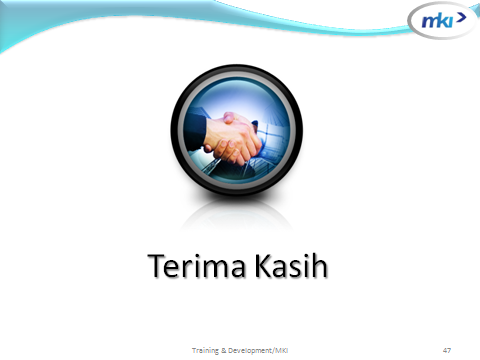